AVANCE DE TRABAJOS DE SISMO HGSZ.04/MF
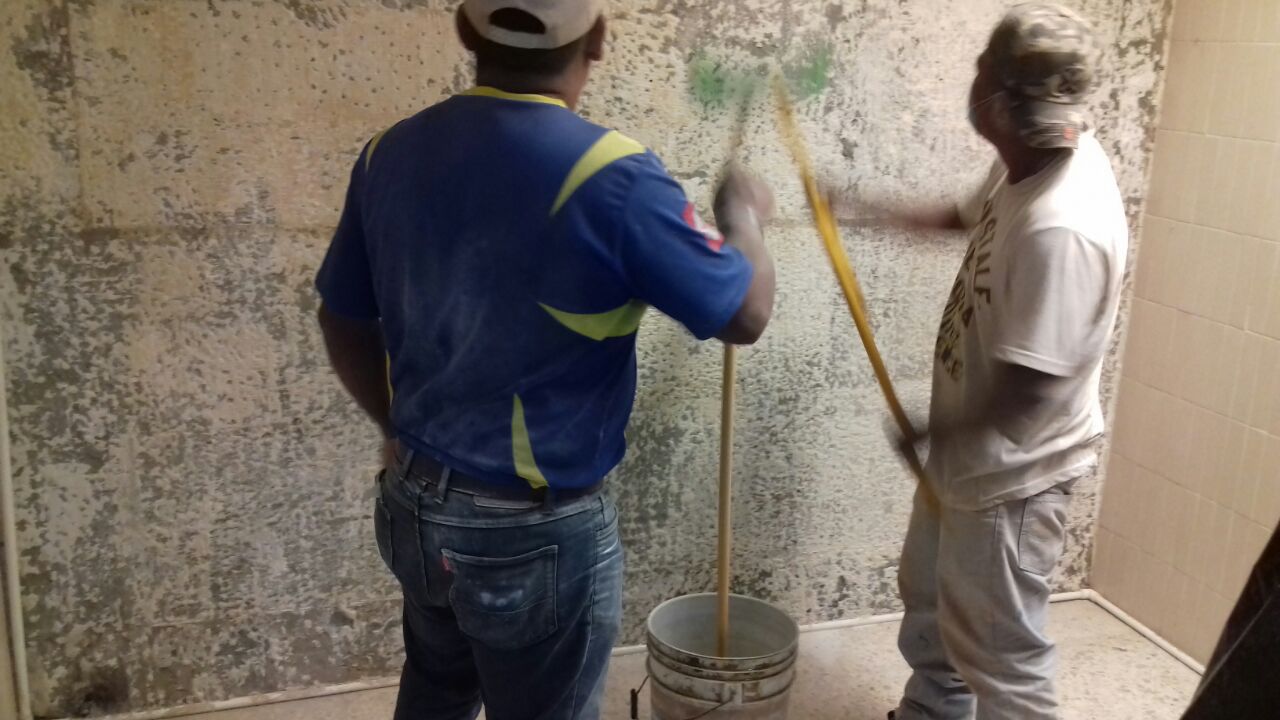 ENCAMADOS OBSERVACION URGENCIAS
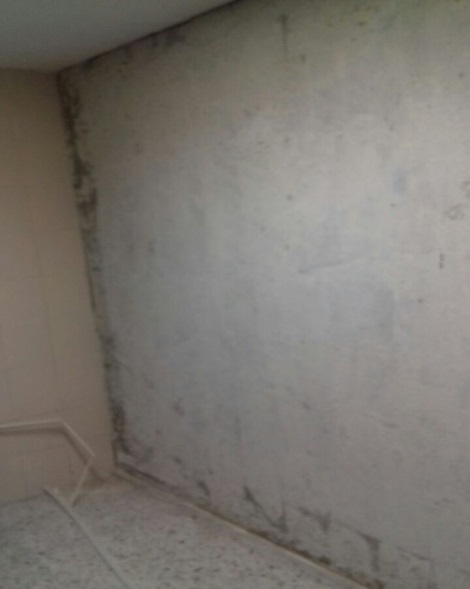 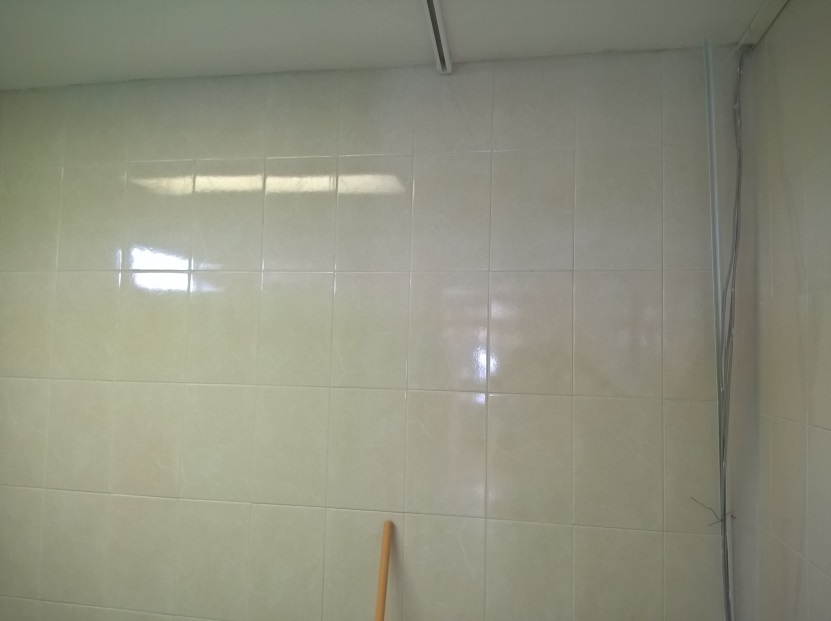 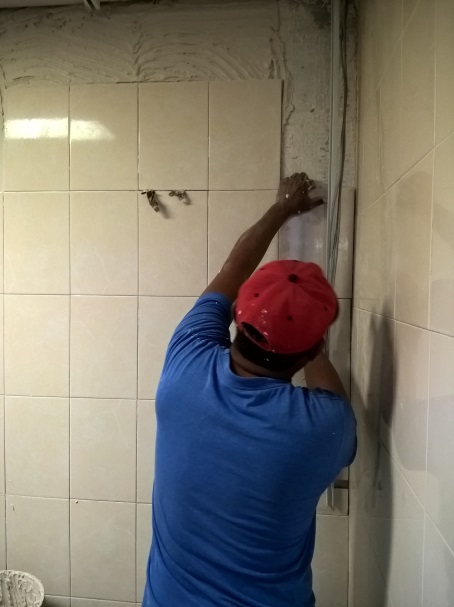 CONSULTORIO DE ESPECIALIDADES
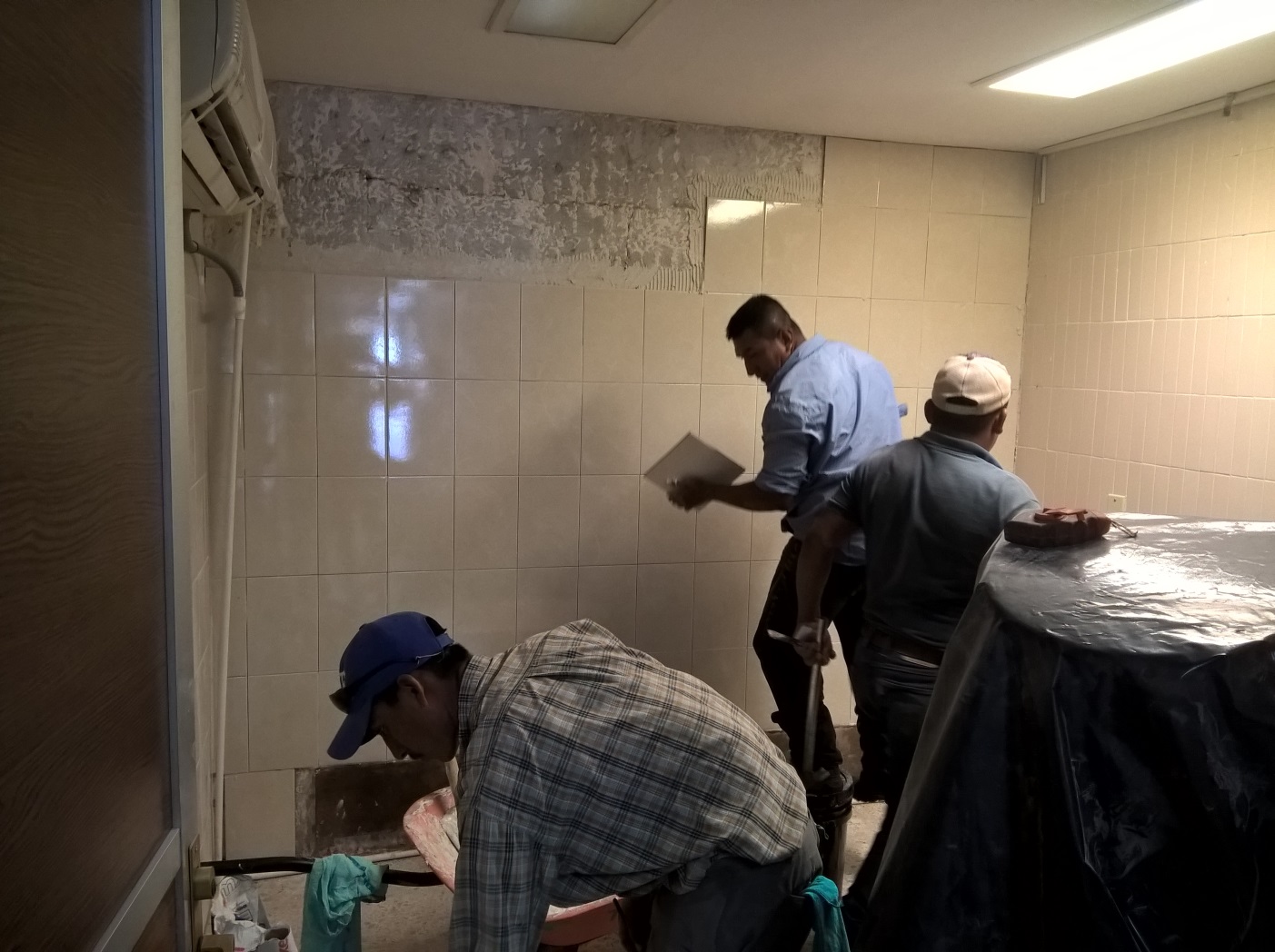 BARDA, A UN COSTADO DE LA ADMINISTRACION
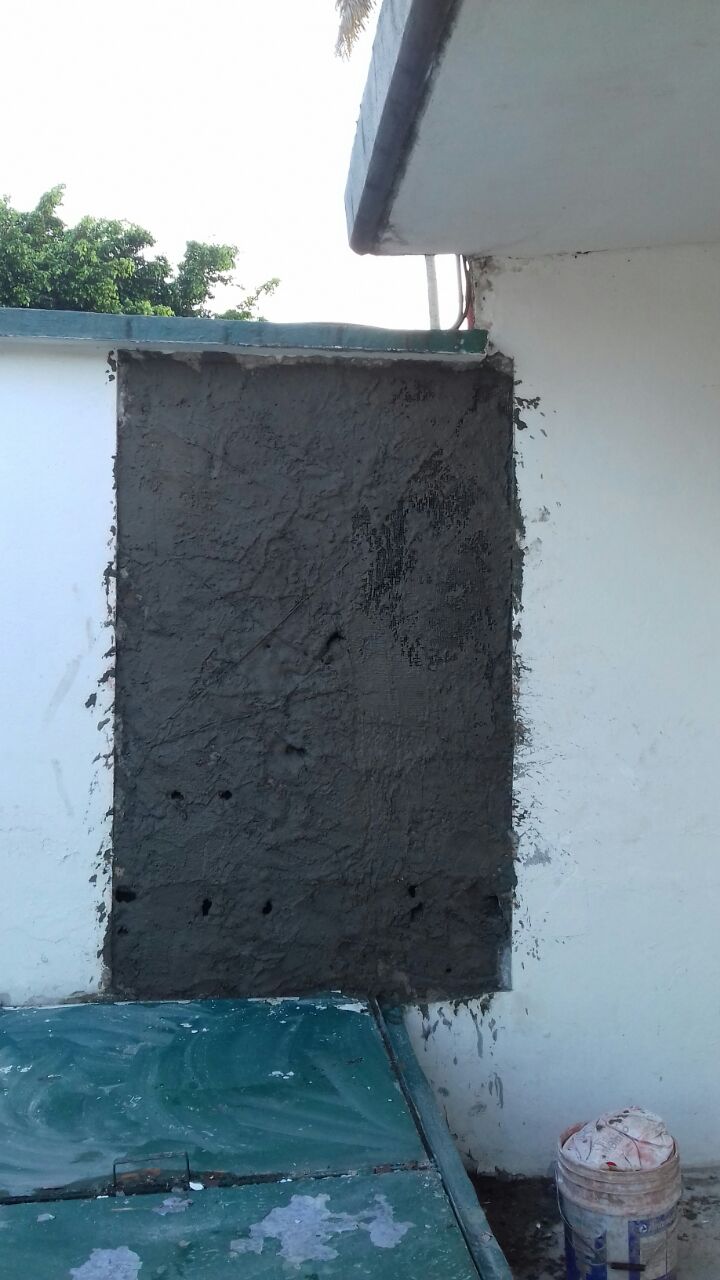 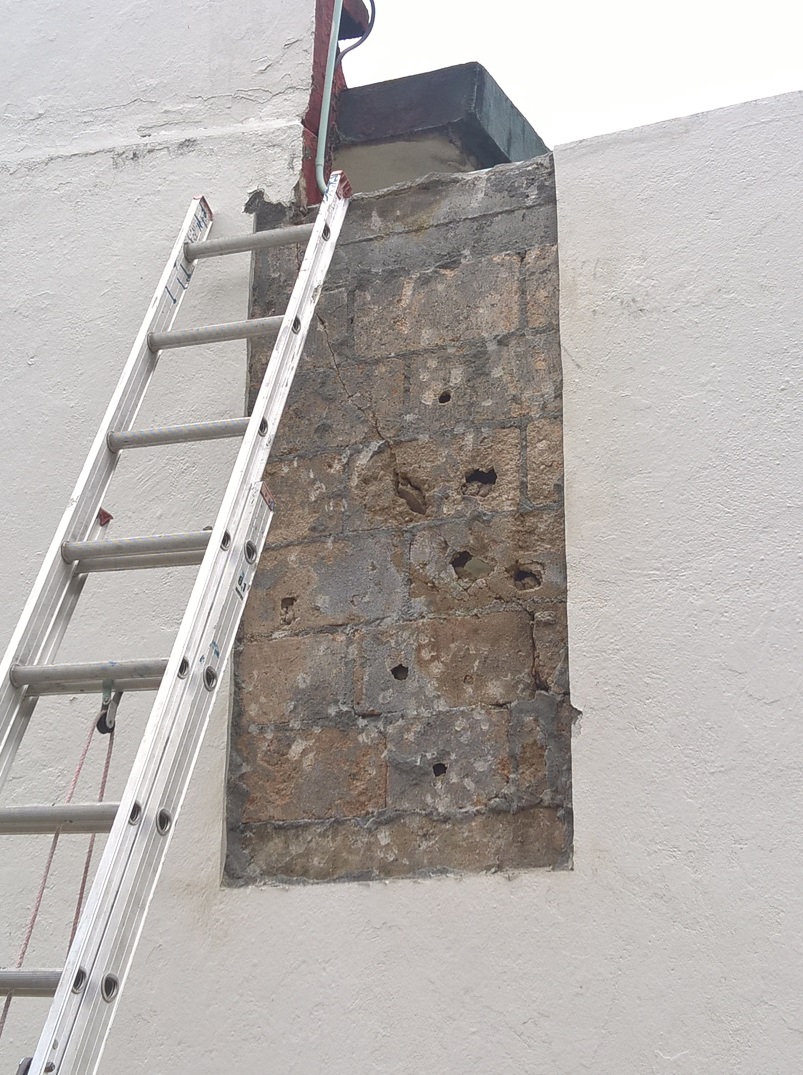 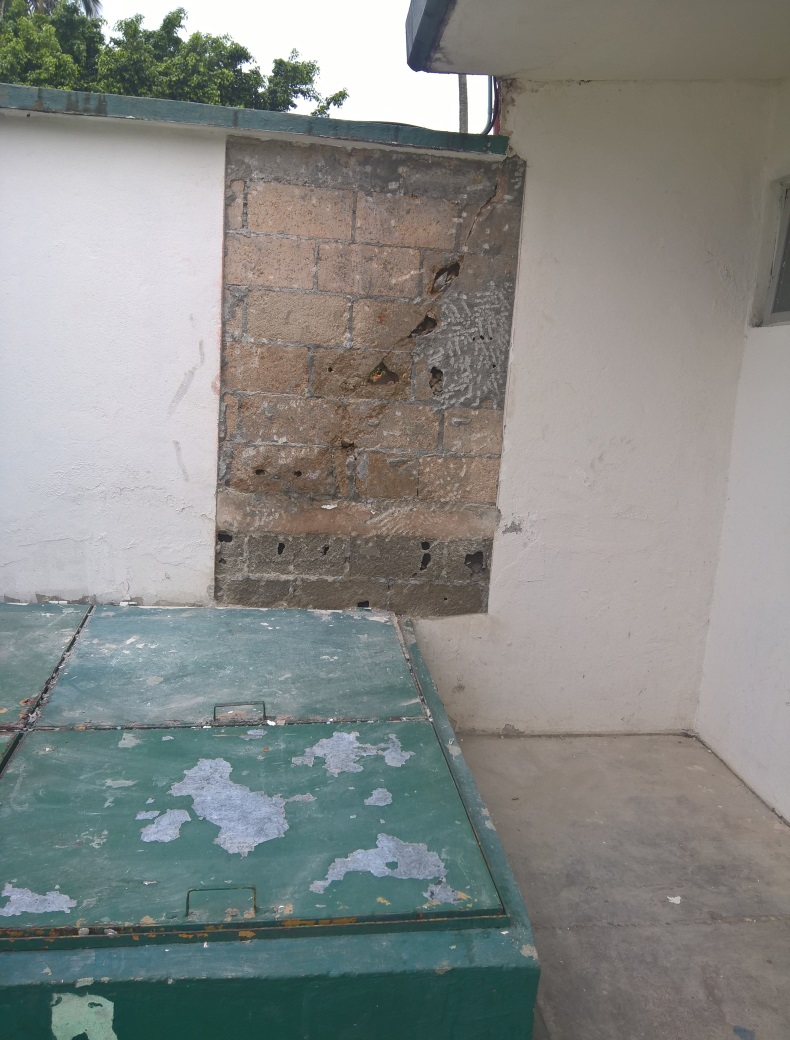 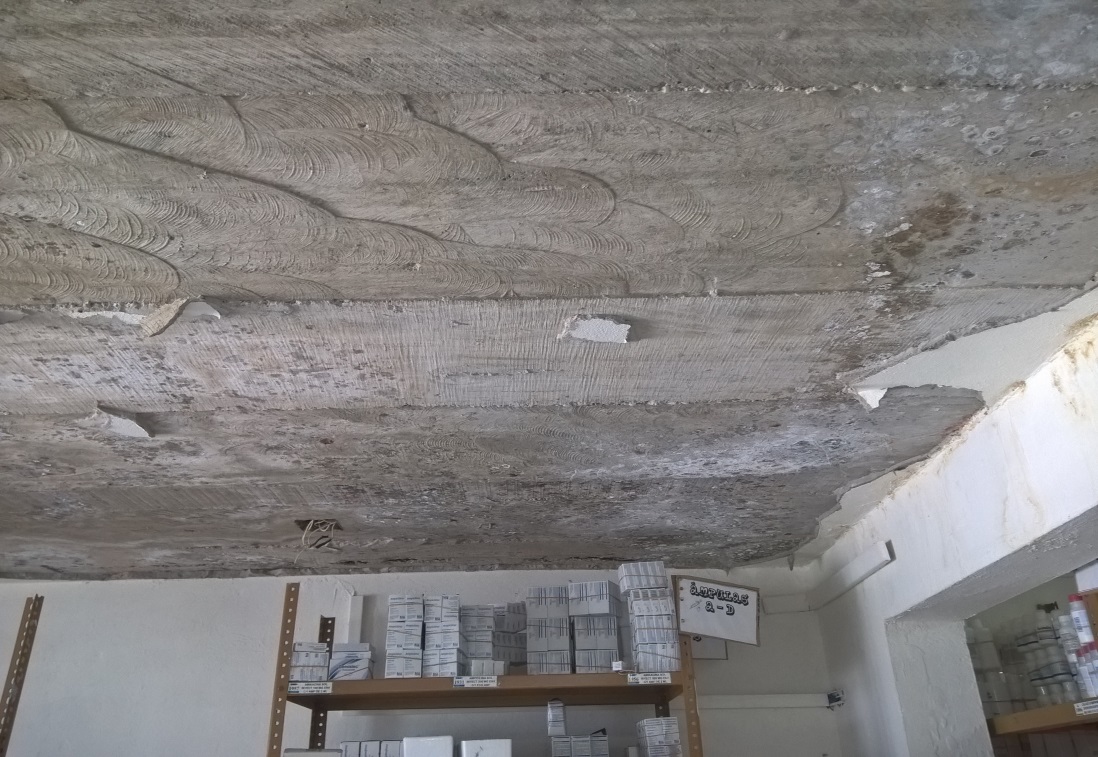 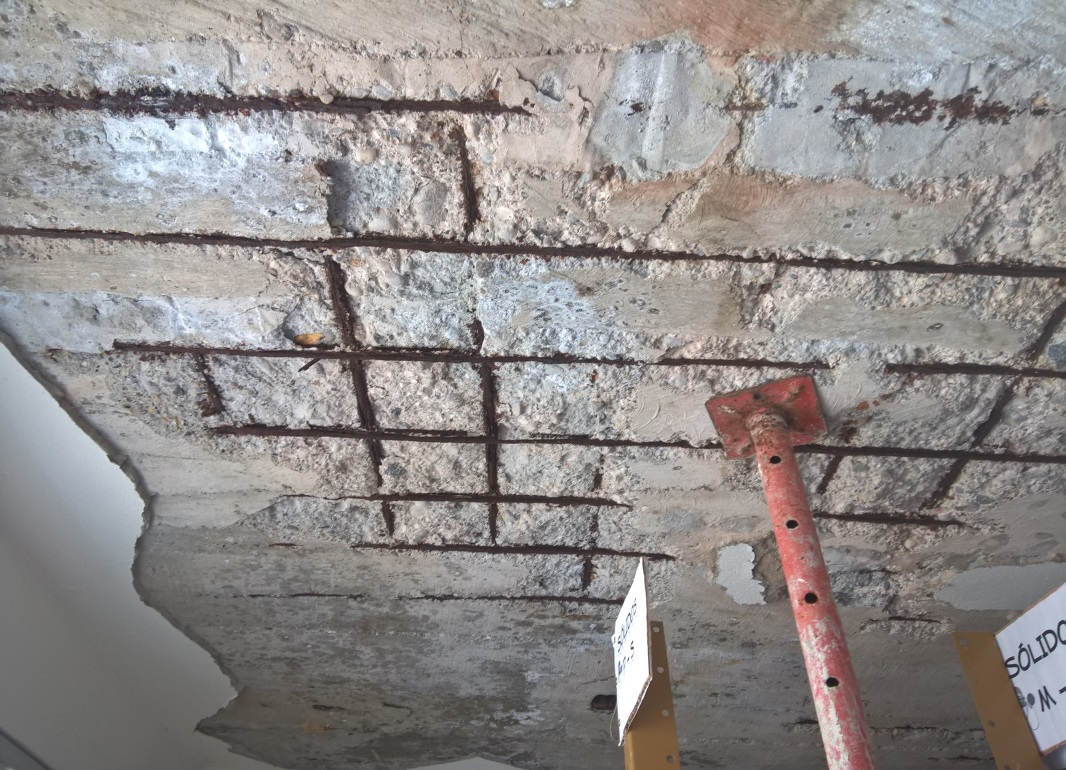 AREA DE FARMACIA
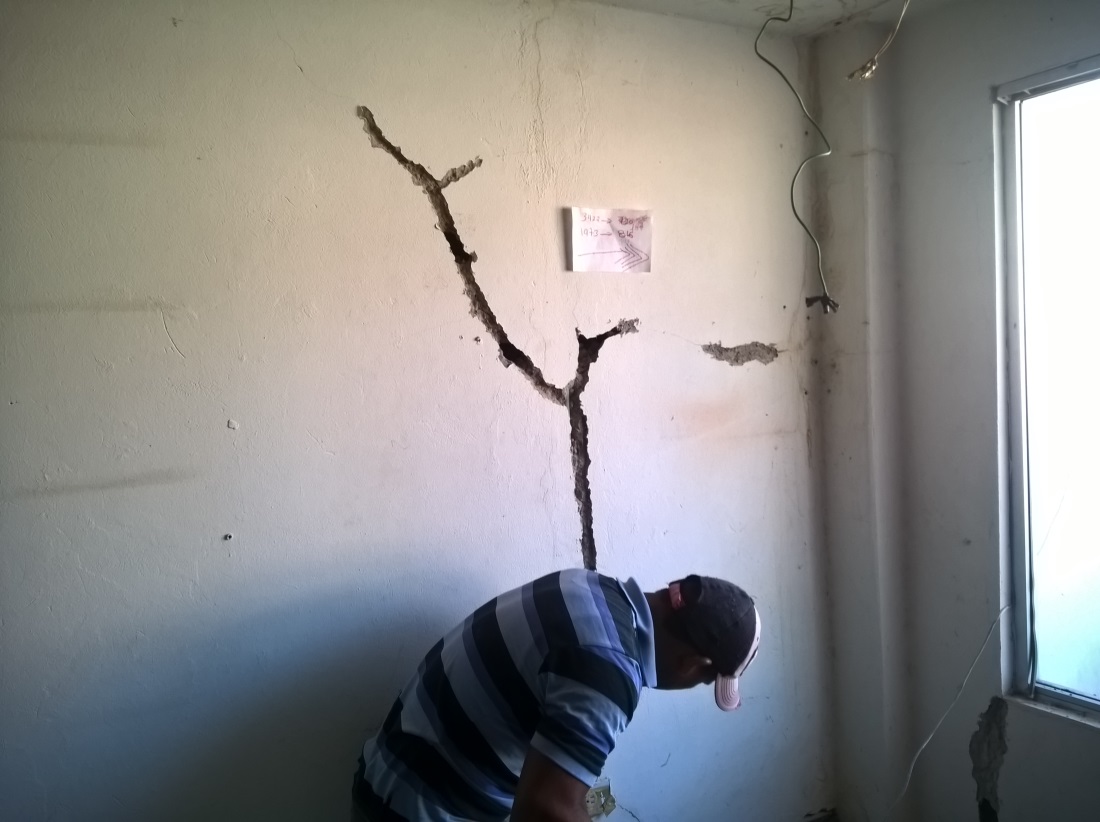 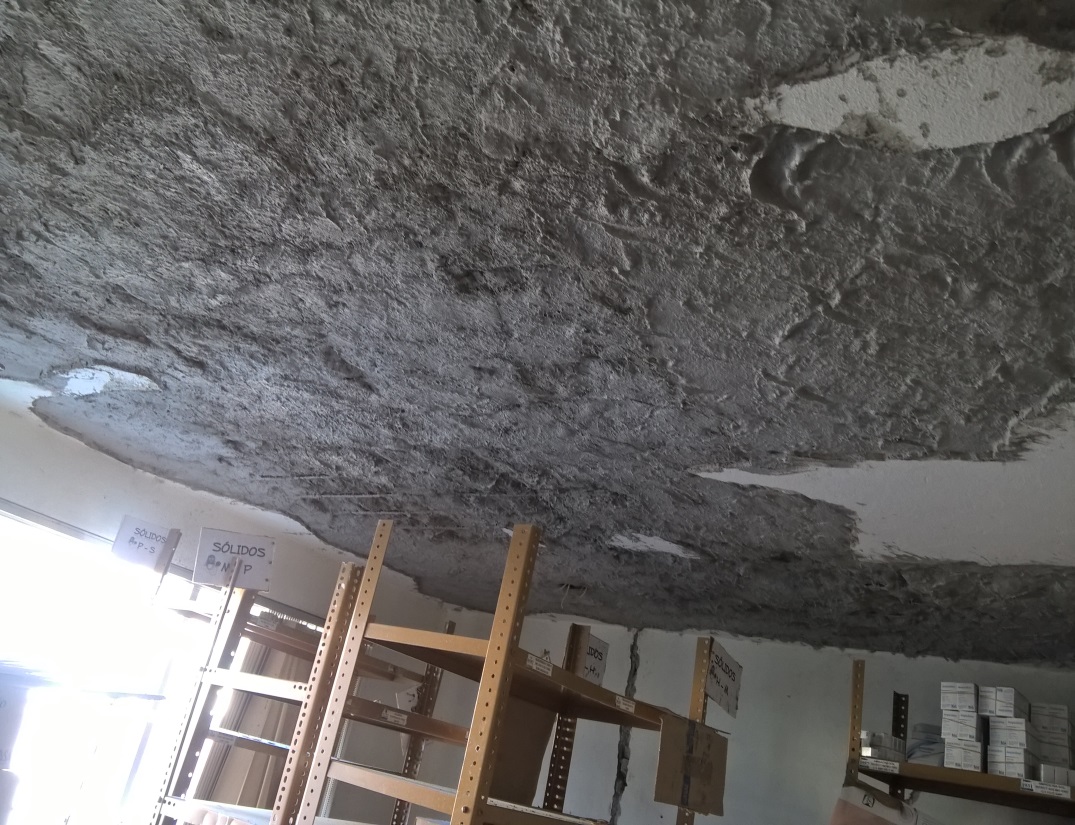